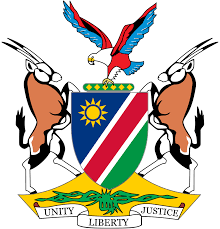 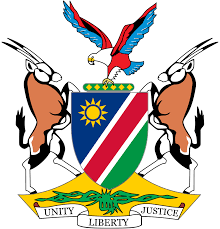 SAAEA Conference: 19 – 22 May 2019 - Gaborone, Botswana
Re-conceptualizing the implementation of the new curriculum: An overview of differentiated assessment practices in Namibian schools
Hilya N.N. Mbendeka(mbendekan@gmail.com)
Directorate of National Examinations and Assessment
1. Outline
Introduction
Research Objectives
Research Questions
Significance of the study
Differentiated Assessment
Research Methodology
Research Findings
Discussions
Conclusion and Recommendations
2. Introduction
The Ministry of Education Arts and Culture (MoEAC) revised the  curriculum for basic education as per recommendation of the National Conference on Education in 2011. 
The main aim of the curriculum is to respond to the aspirations of Namibia’s Vision 2030, complemented by the National Development Plan (NDP5)
One of the inspirations is to have an industrialised and knowledge based society
The process began in 2012 with the reorganization of school phases and the revision of curriculum content
The National broad curriculum for Basic Education  was the center of the review process
 A number of policies were also reviewed. Example:
The Sector Policy on Inclusive Education
The National Promotion Policy Guide for Junior and Secondary School Phase 
The issue of learners experiencing barriers to learning and other individual needs to be integrated in mainstream schools has been re-emphasized.
3. Research objective
The main purpose of this research is to investigate the implementation of the new curriculum with regard to differentiated assessment for learners with special needs.
4. Research questions
To what extend does the new curriculum addressed differentiated assessment practices?
How do teachers perceive the issue of differentiated assessment for learners with special needs?
What are the challenges facing the practice of differentiated assessment in schools?
5. Significance of the study
To inform further development of curriculum and policy support documents that enable improved differentiated assessment strategies for learners with special needs
6. The concept of Differentiated     Assessment
Differentiated assessment is a broad term.
It is an ongoing process through which teachers gather data from multiple sources to identify learners’ needs and strengths, (Chapman and Kin, 2005) 
It is a method of selecting the correct and reasonable assessment tools/ strategies which provides  learners with the best opportunity to demonstrate own learning capabilities
It is a way of assessment that guides teachers to help diverse learners to successfully demonstrate their competencies
It is a strategy to encourages every student to meet the same standards in different ways, (Good, 2006)
7.Differentiated Assessment in the Old   Curriculum
Accommodative measures for candidates with various abilities and disabilities
At national examination level:
-Enlarged prints for candidates with low vision
-Adaptation of question papers and braille  for blind candidates
 - Namibian Sign language for the deaf candidates
8. Research Methodology
Research design, data collection, Population, sampling and analysis

This study followed a qualitative approach to gain understanding on effective use of differentiated assessment
The population consists of 5 teachers from government and private schools offering special education 
A purposive sampling was applied due to the limited number of participants
Semi structured questions were used for interviews
An interpretive analysis was adopted to analyse data
 The findings were discussed in relation to existing literature in inclusive education policies and the responses from the participants
9. Results/findings
Namibia has a substantive number of policies to support inclusive education and all learners are treated the same 
Teachers are aware of differentiated strategies and use them as part of formative assessment
Schools use different mechanisms such as Life skills teachers to identify learning problems of individual learners as stipulated in policies
Differentiated assessment is faced by a number of challenges:
the timetable is limited
lack of facilities/ teaching aids hinders the provision of inclusive education
Some assessment activities for learners with special needs are repetitive 
Some schools employ interpreters to assist deaf learners during lessons
There marking of examination scripts for deaf learners needs to be reveiwed
10. Discussion
Namibia has a substantive number of policies to supplement inclusive education 
The participants indicated that inclusivity in education is addressed from national and educational policies to individual subject syllabuses 
Learning Support plays a major role in the application of  differentiated assessment at school level
 Teachers diversify assessment activities depending on the needs of learners
Some mainstream schools have interpreters for hearing impaired learners
Issue pertaining to external examinations for deaf learners to be reconsidered
11.Conclusion and recommendations
The revised curriculum anticipated on various assessment measurements that teachers in mainstream/inclusive schools can use, for example, collaborating with the learning support team, differentiated tasks, etc.
Teachers in schools are aware of the concept of differentiated assessment as it explained in policies
However:
 the teachers in special schools are more advanced in differentiated assessment activities than those in mainstream schools 
 also, the number special schools in the country has  a negative impact in the provision of special education
overcrowding in many classes makes it difficult for teachers to reach all learners in one period/lesson
The directorates of National Institute for Educational Development  (NIED) and Programme for Quality Assurance (PQA) should assist to capacitate teacher in differentiated teaching and assessment strategies.
Teachers and principals should consult with special schools and organisations of disabilities to get guidance how to assist learners with special needs
External examinations for deaf learners to be adapted, marked and/or moderated by teachers with appropriate knowledge.
THANK YOU!!